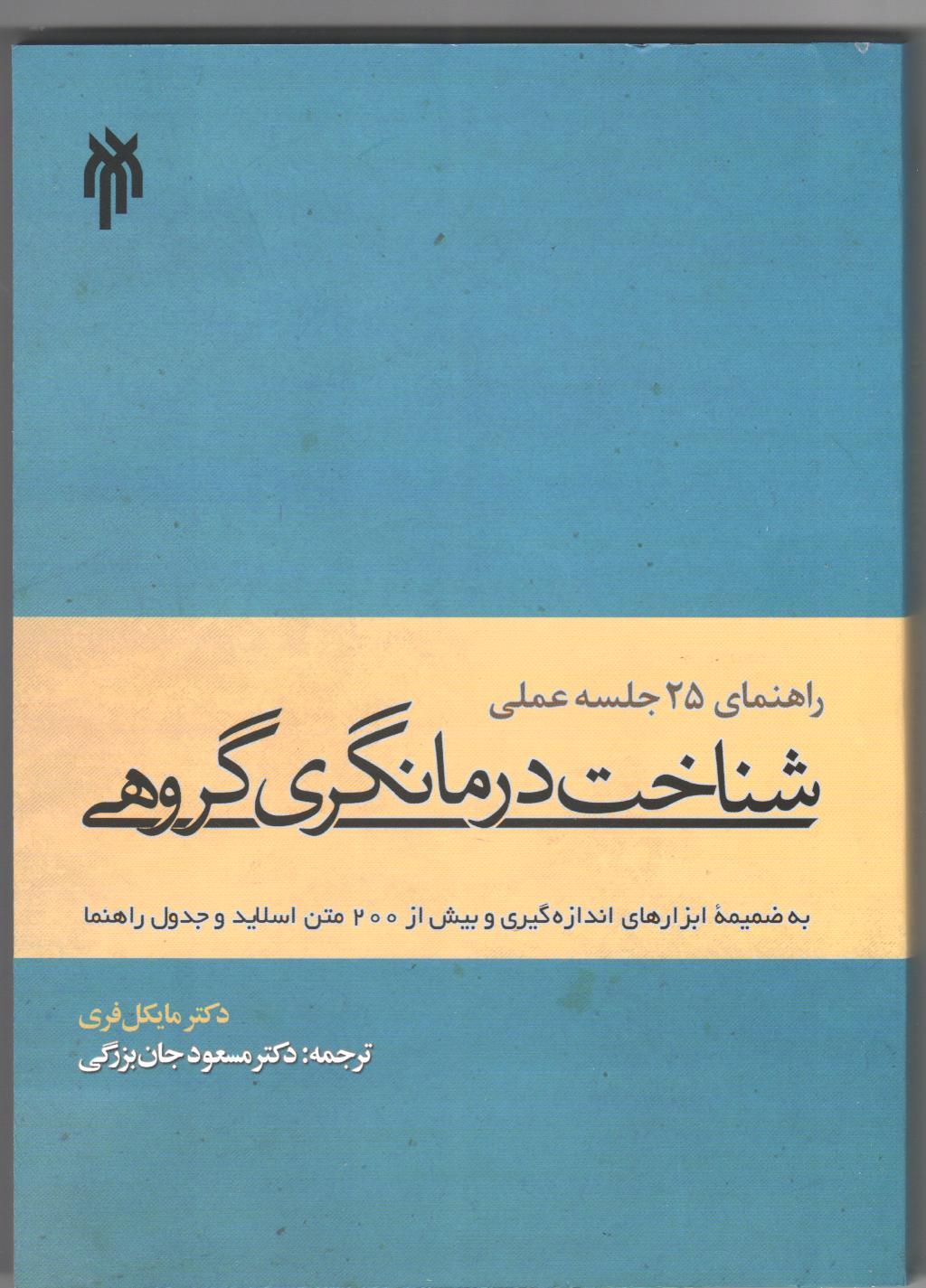 جلسه هفتم
شناسایی محتوای روان‌بنه‌های منفی
پيكان عمودي نمونه 1
اون خطا نبود
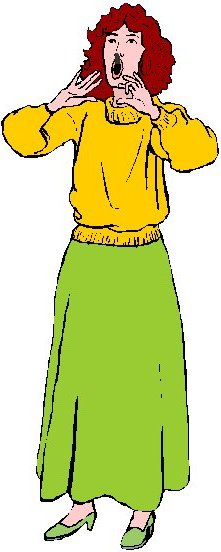 داورو خريدن،سوگيري داره
چنين كسي نبايد داور بشه
نوميد كننده است!!
پيكان عمودي نمونه 2
ما باختيم
تقصير من بود!
هرگز موفق نمي شوم
فرصت را ضايع كردم
کار انفرادی جلسه هفتم
به نوشتن توالی های ABC، بخصوص درمورد موقعیت های جدید ادامه دهید.
تحلیل پیکان عمودی را حداقل در مورد دوتا از توالی های ABC خود انجام دهید.